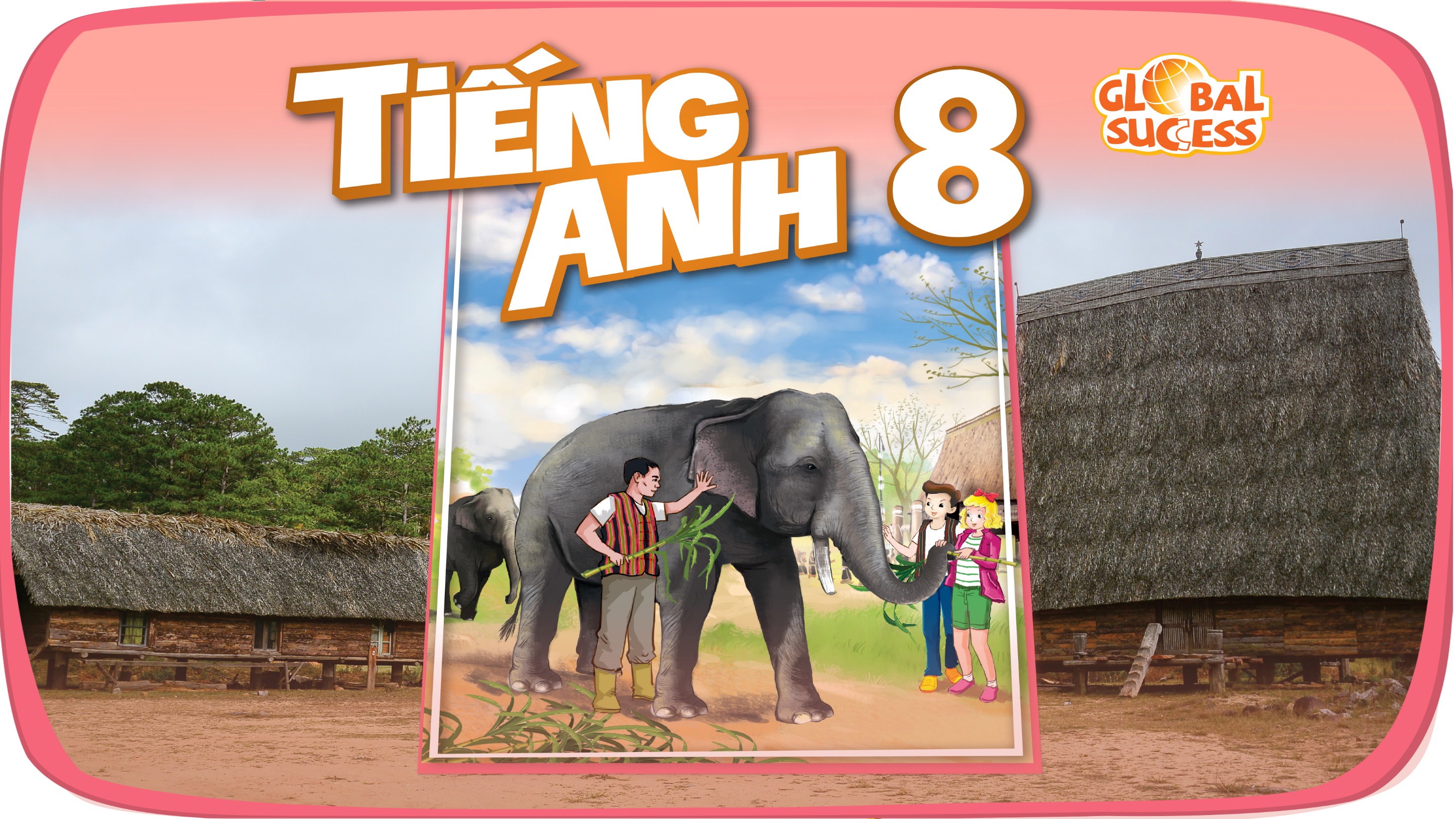 SCIENCE AND TECHNOLOGY
11
Unit
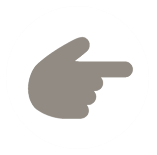 LESSON 5:  SKILLS 1
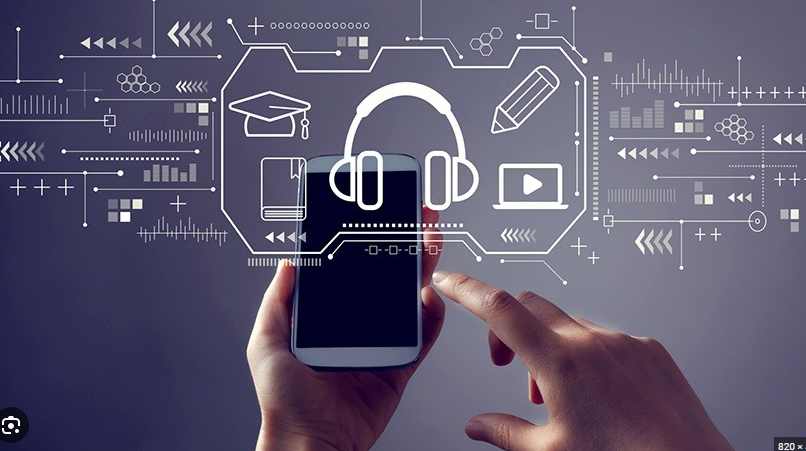 1
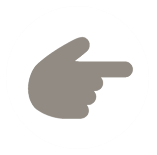 LESSON 5: SKILLS 1
WARM-UP
Brainstorming
- Task 1: Name the technological applications in the pictures. - - Vocabulary teaching
- Task 2: Read the texts and tick B (Biometrics) or N (Nanolearning).
- Task 3: Read the texts again and choose the correct answer A, B, or C.
READING
Task 4: Discuss and match the questions in A with the answers in B, and then make a conversation about an invention.
Task 5: Ask and answer questions about a technology or an invention. Then report your answers to the class.
SPEAKING
CONSOLIDATION
Wrap-up
Homework
BRAINSTORMING
WARM-UP
Name the technological applications your school uses.
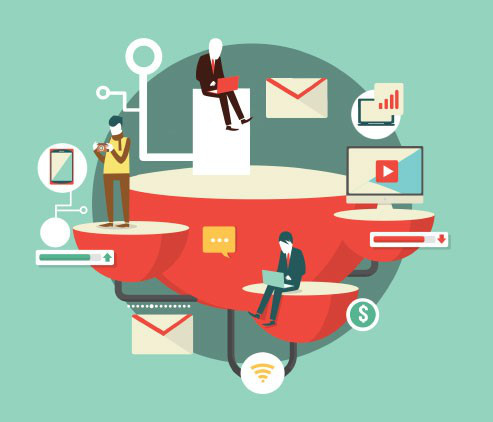 READING
1
Work in pairs. Name the technological applications in the pictures. Can they be used in schools?
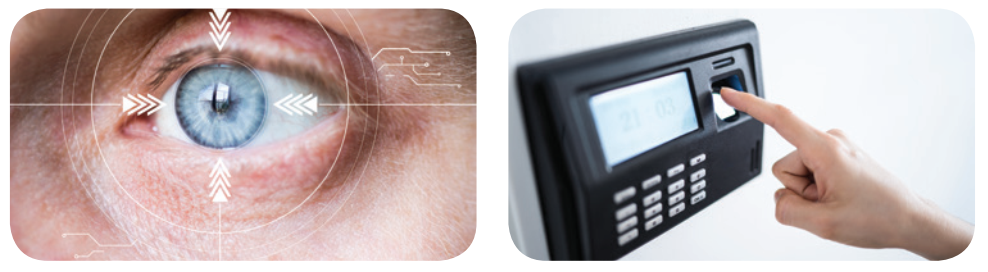 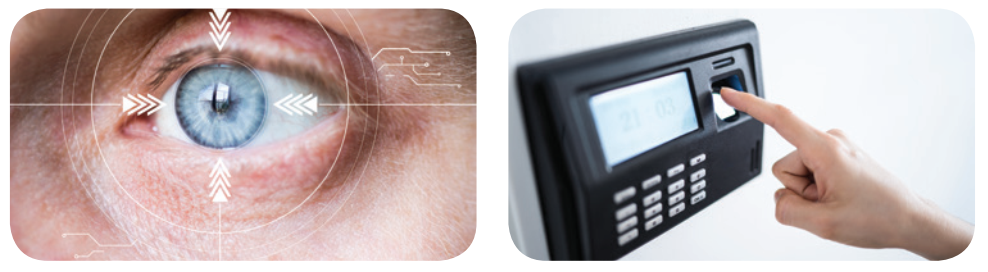 eye-tracking
1. _______________
2. ________________
fingerprint scanner
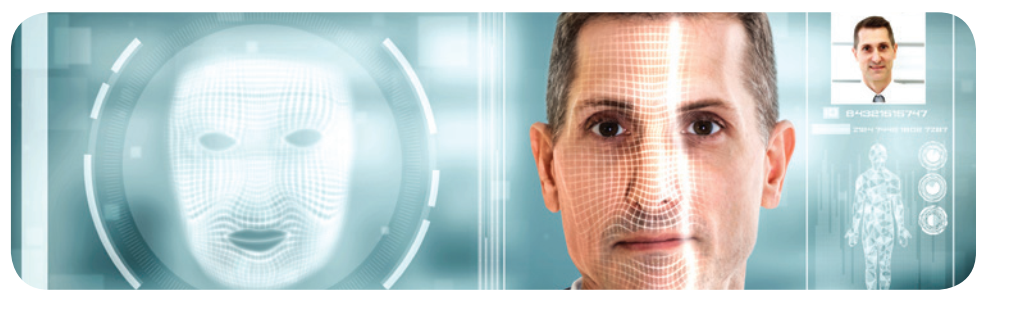 3. _______________
face recognition
READING
biometrics (n)
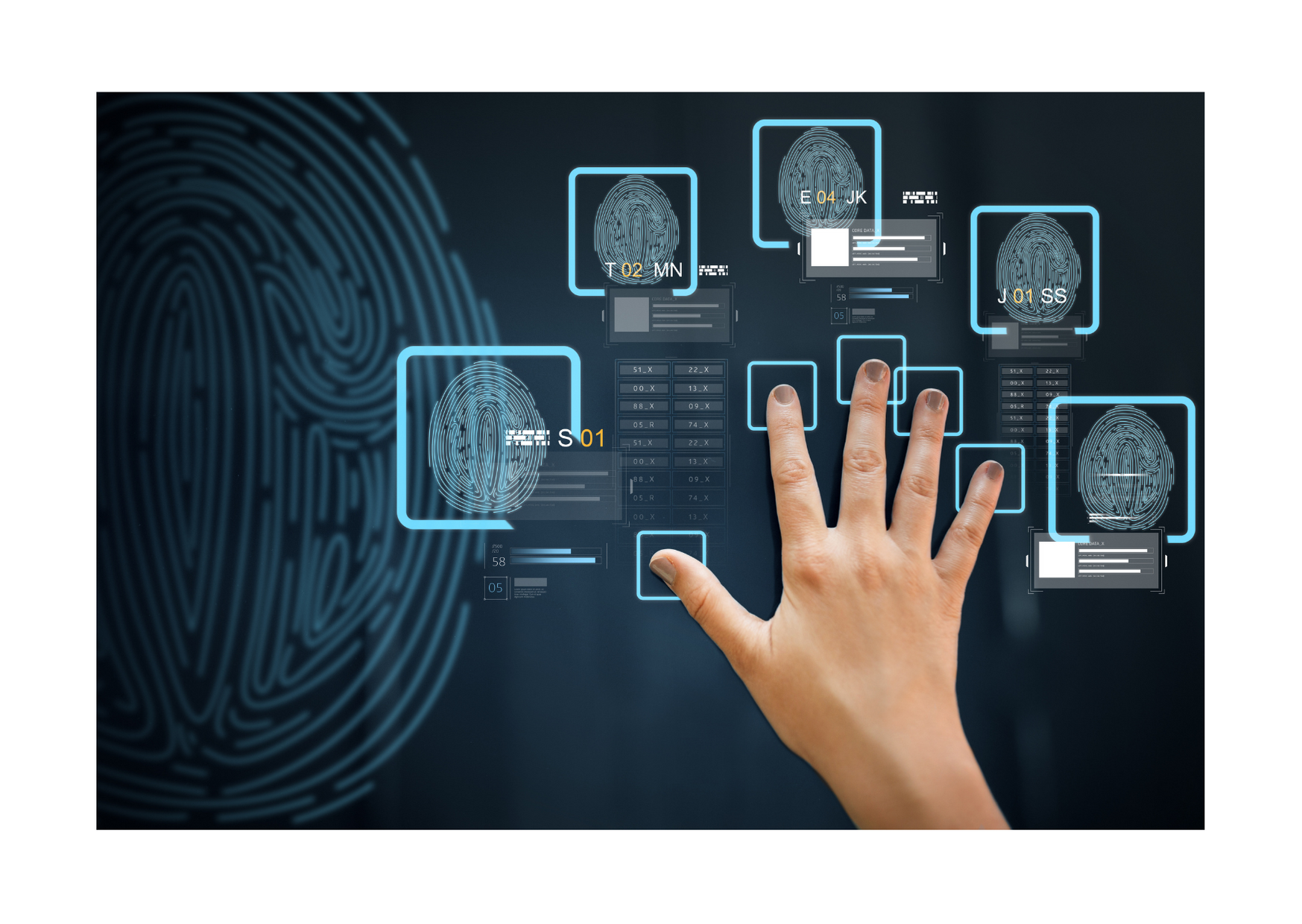 /ˌbaɪəʊˈmetrɪks/
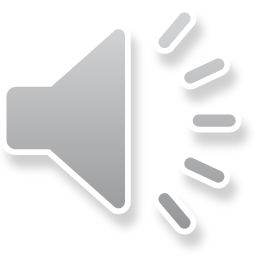 khoa học sinh trắc
READING
truancy (v)
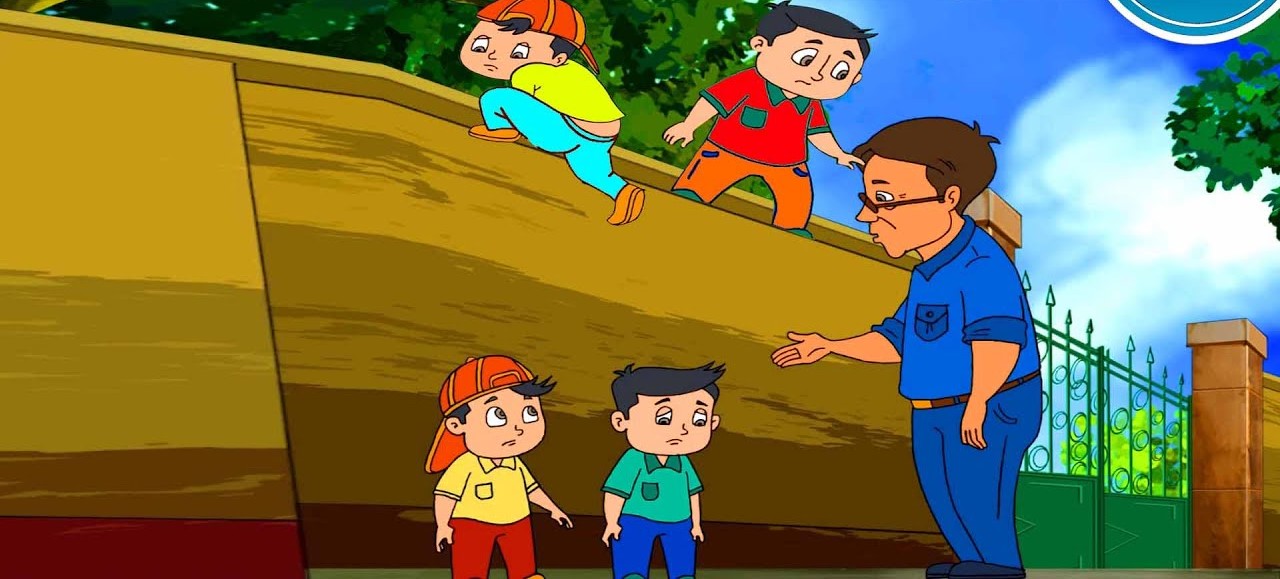 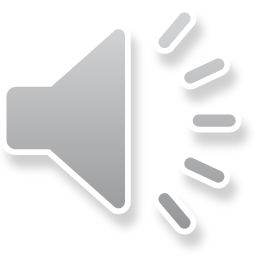 /ˈtruːənsi/
trốn học, nghỉ học không phép
READING
nanolearning (n)
/’nænəʊlɜːnɪŋ/
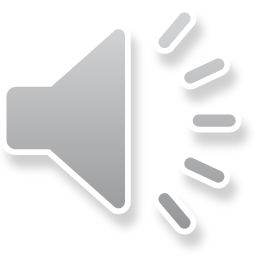 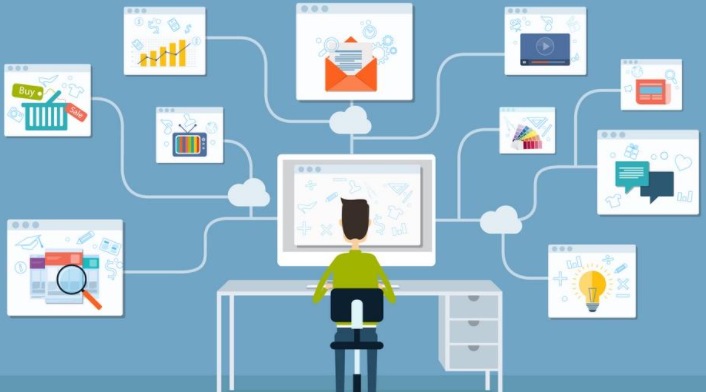 học thông qua những nội dung ngắn gọn, cô đọng

(chương trình cho phép người tham gia học một chủ đề nhất định trong thời gian từ 2-10 phút thông qua việc sử dụng phương tiện điện tử và không tương tác với người hướng dẫn trong thời gian thực)
READING
effortless (adj)
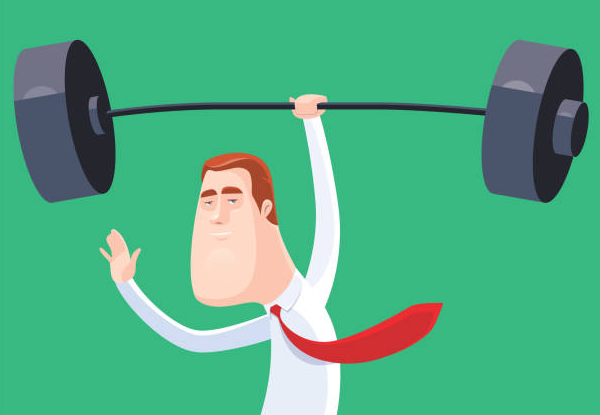 /ˈefətləs/
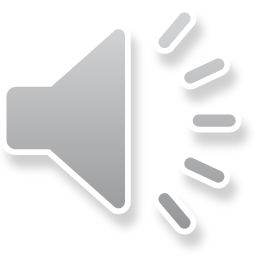 không cần nhiều nỗ lực
READING
platform (n)
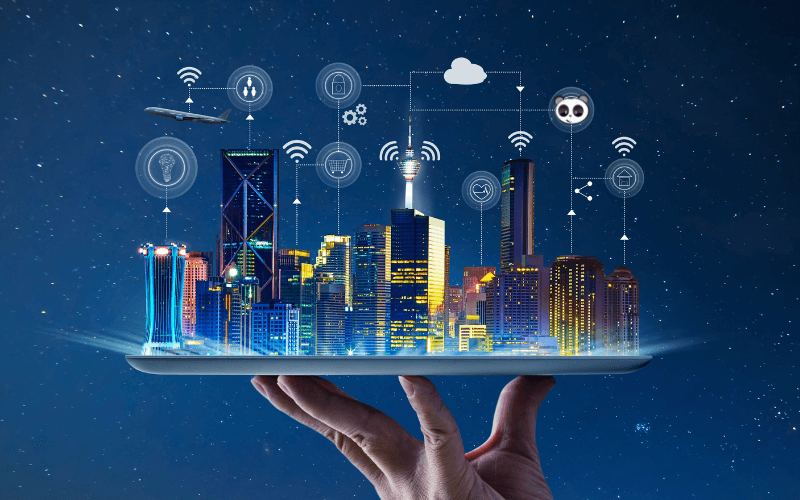 /ˈplætfɔːm/
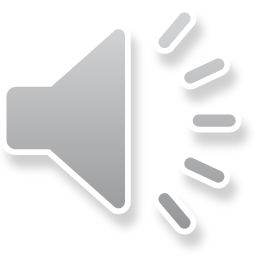 nền tảng
READING
cheating (n)
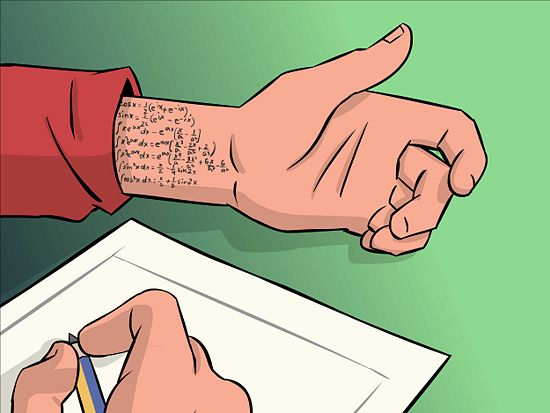 /tʃiːtɪŋ/
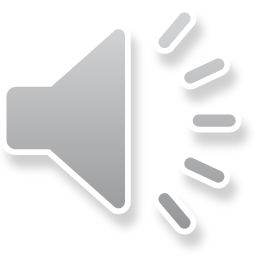 gian lận
READING
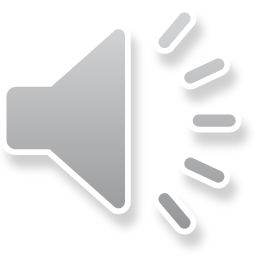 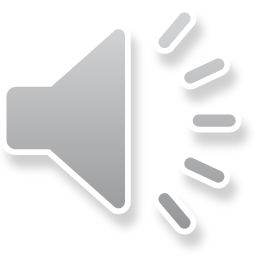 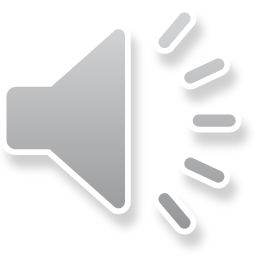 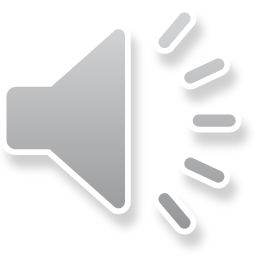 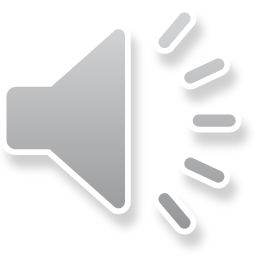 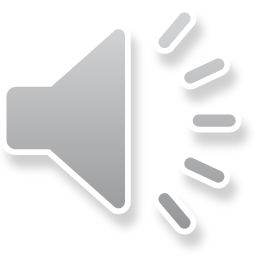 READING
2
Read the texts and tick B (Biometrics) or N (Nanolearning).
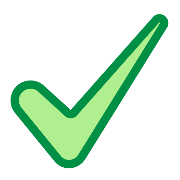 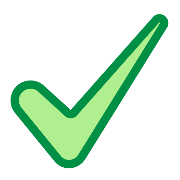 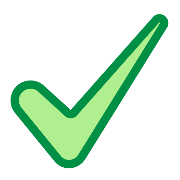 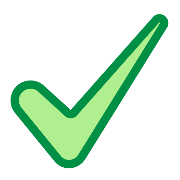 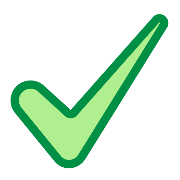 READING
3
Read the texts again and choose the correct answer A, B, or C.
1. What does checking students’ attendance mean?
A. Checking their presence.	
B. Scanning their faces.
C. Checking their fingerprints.

2. With Nanolearning students can ______.
A. access large amounts of information
B. improve their learning quality
C. concentrate longer
READING
3
Read the passage and choose the correct answer A, B, or C.
3. What DOESN’T Nanolearning do?
A. Provide platform.	
B. Report students’ results. 
C.  Entertain students.

4. The texts are from______.
A. science books			
B. advertisements		
C. manuals
SPEAKING
4
Work in pairs. Discuss and match the questions in A with the answers in B, and then make a conversation about an invention.
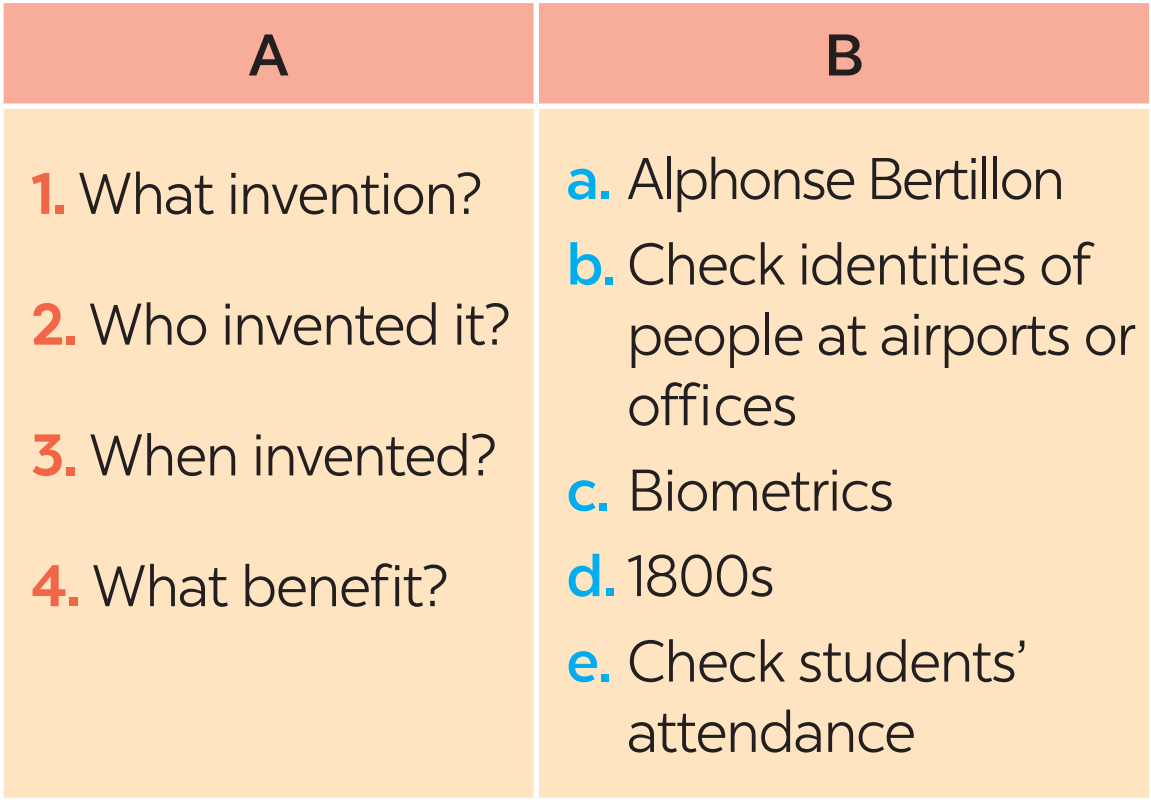 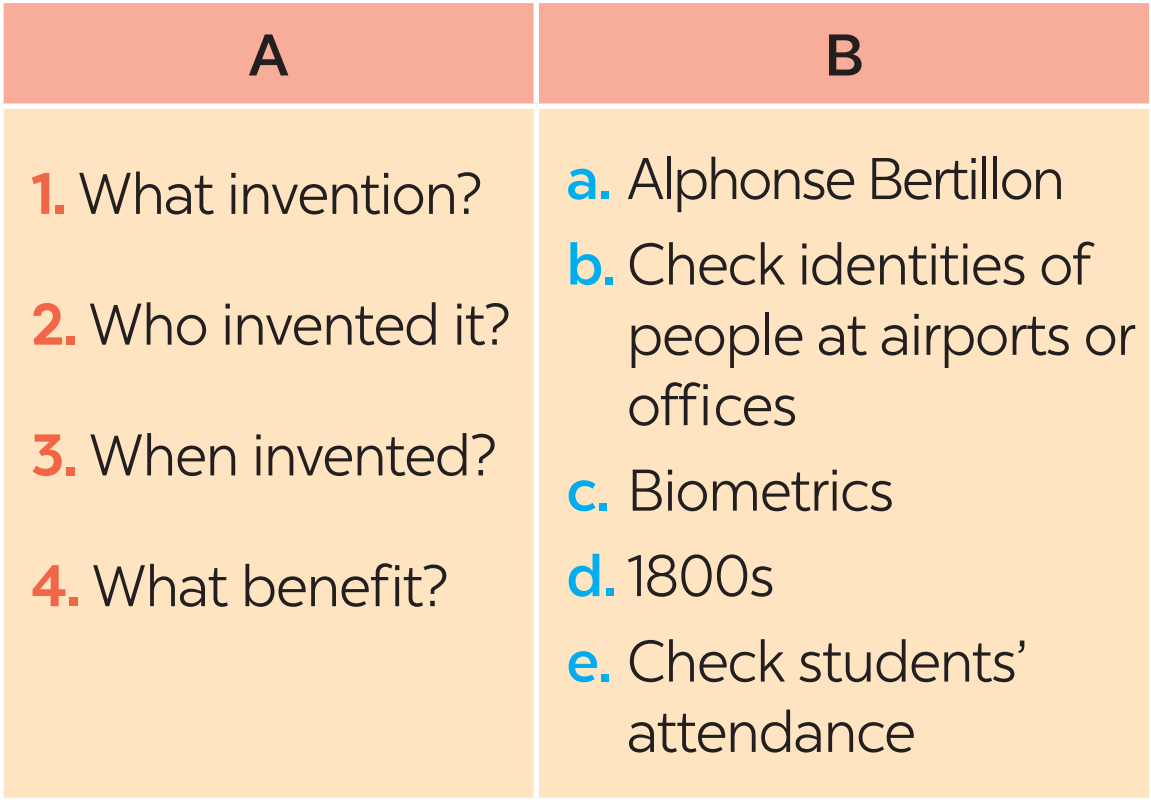 SPEAKING
4
Work in pairs. Discuss and match the questions in A with the answers in B, and then make a conversation about an invention.
A: What technology do you like?
B: I like ___________________.
A: Who invented it?
B: _______________________.
A: When did he invent it?
B: In _____________________.
A: How can it help us?
B: It can help us_____________.
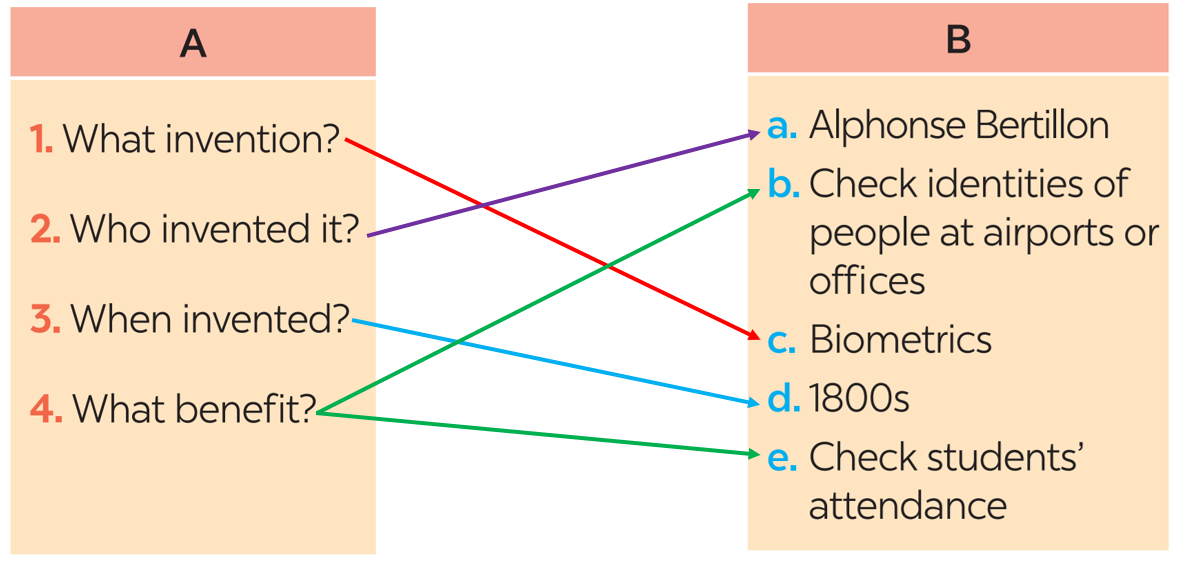 SPEAKING
5
Work in groups. Ask and answer questions about a technology or an invention. Use the example in 4 as a cue. Then report your answers to the class.
Example:
Mi likes biometrics. Alphonse Bertillon invented it in 1800s. It is a very important technology. We use it to …
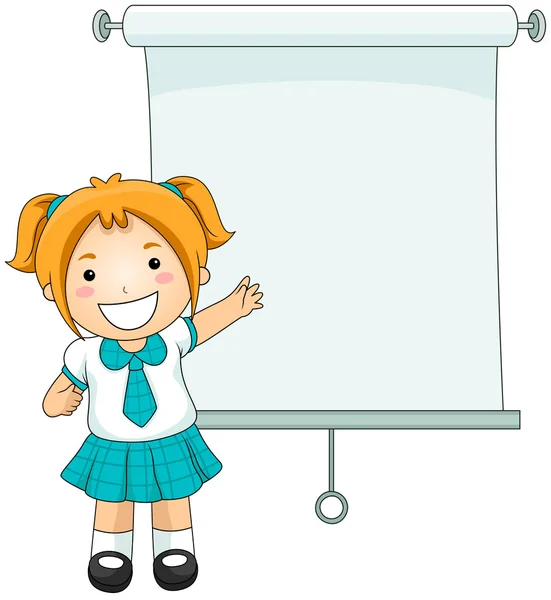 CONSOLIDATION
1
Wrap-up
What have we learnt in this lesson?
Some new technologies that are applied at schools
Information about some inventions, technologies
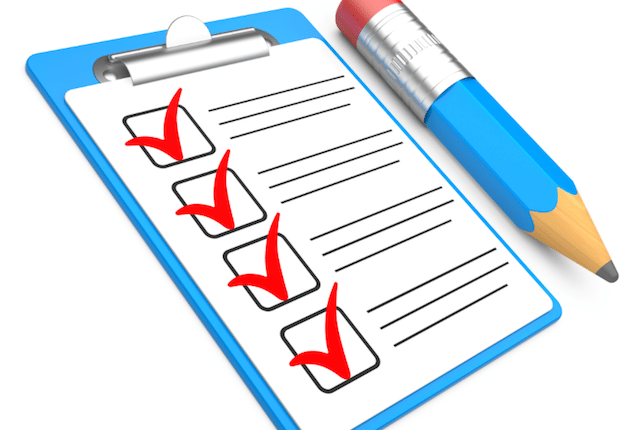 CONSOLIDATION
2
Homework
Learn the new words by heart.
Do the exercises in the workbook.
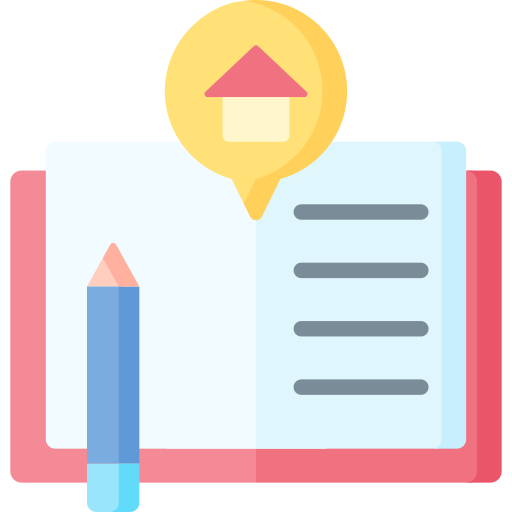 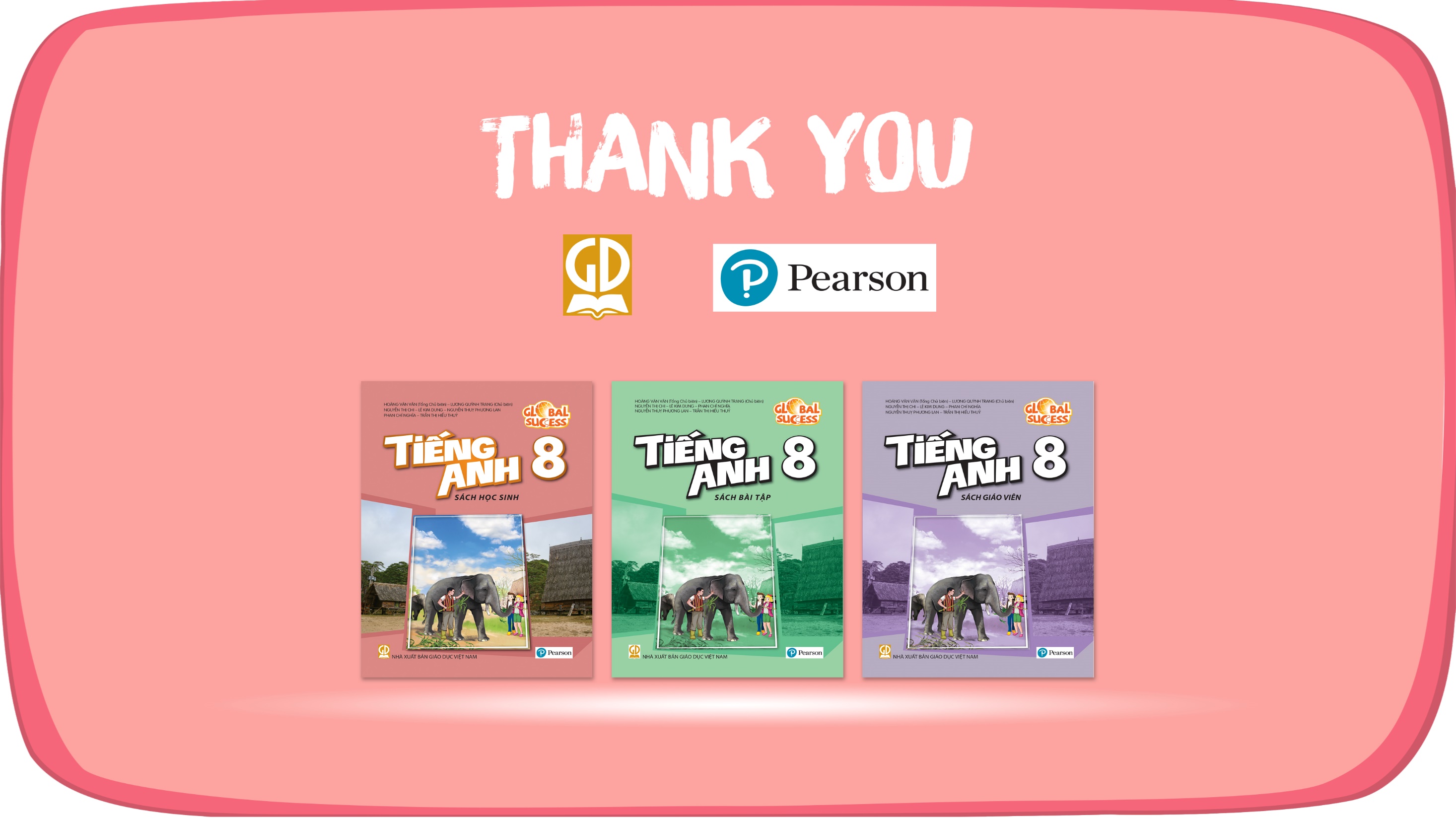 Website: hoclieu.vn
Fanpage: facebook.com/tienganhglobalsuccess.vn/